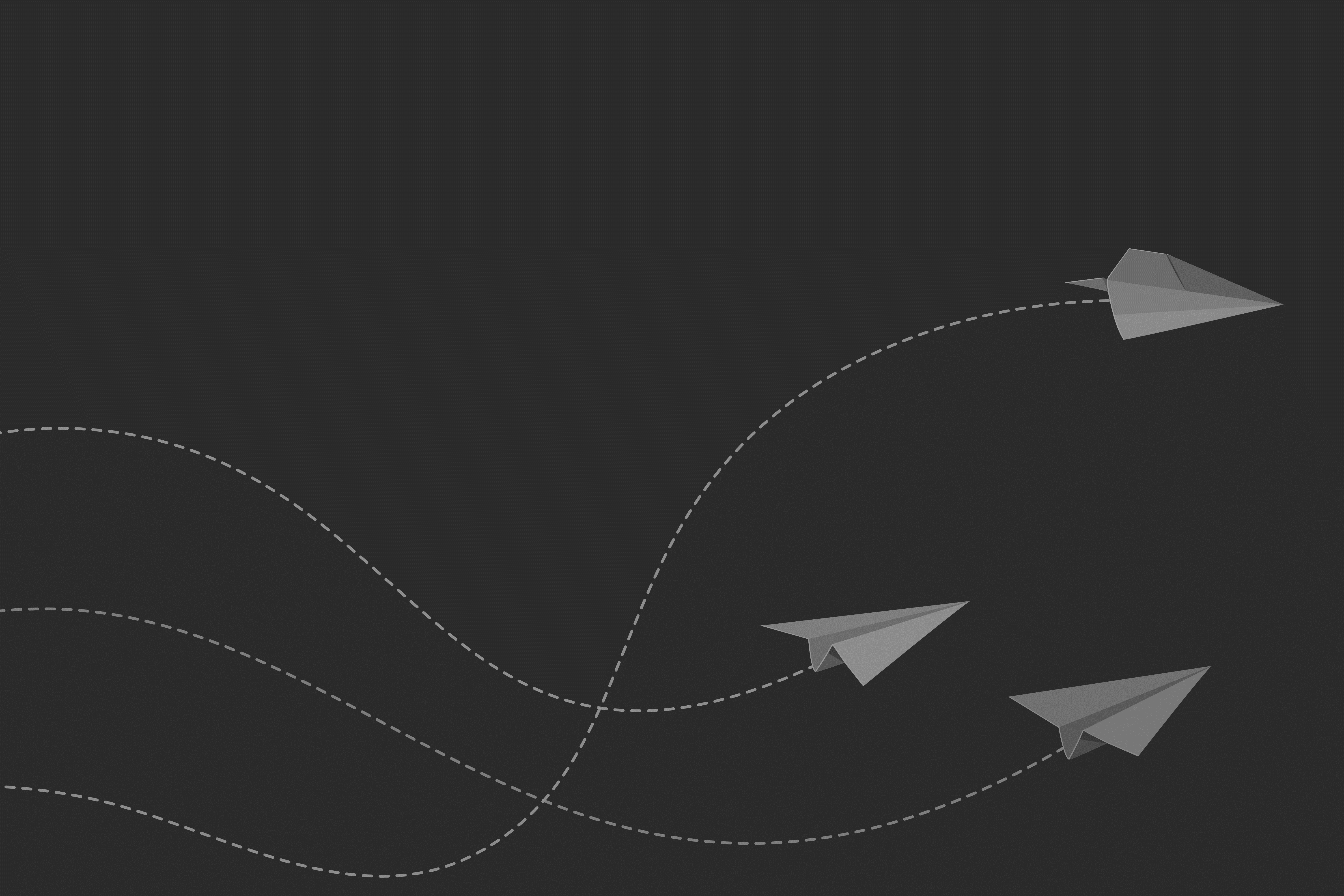 VORLAGE FÜR EINE CUSTOMER-JOURNEY-FALLSTUDIE FÜR POWERPOINT (BEISPIEL)
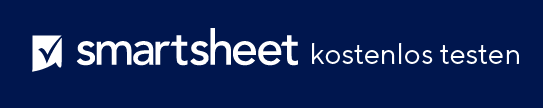 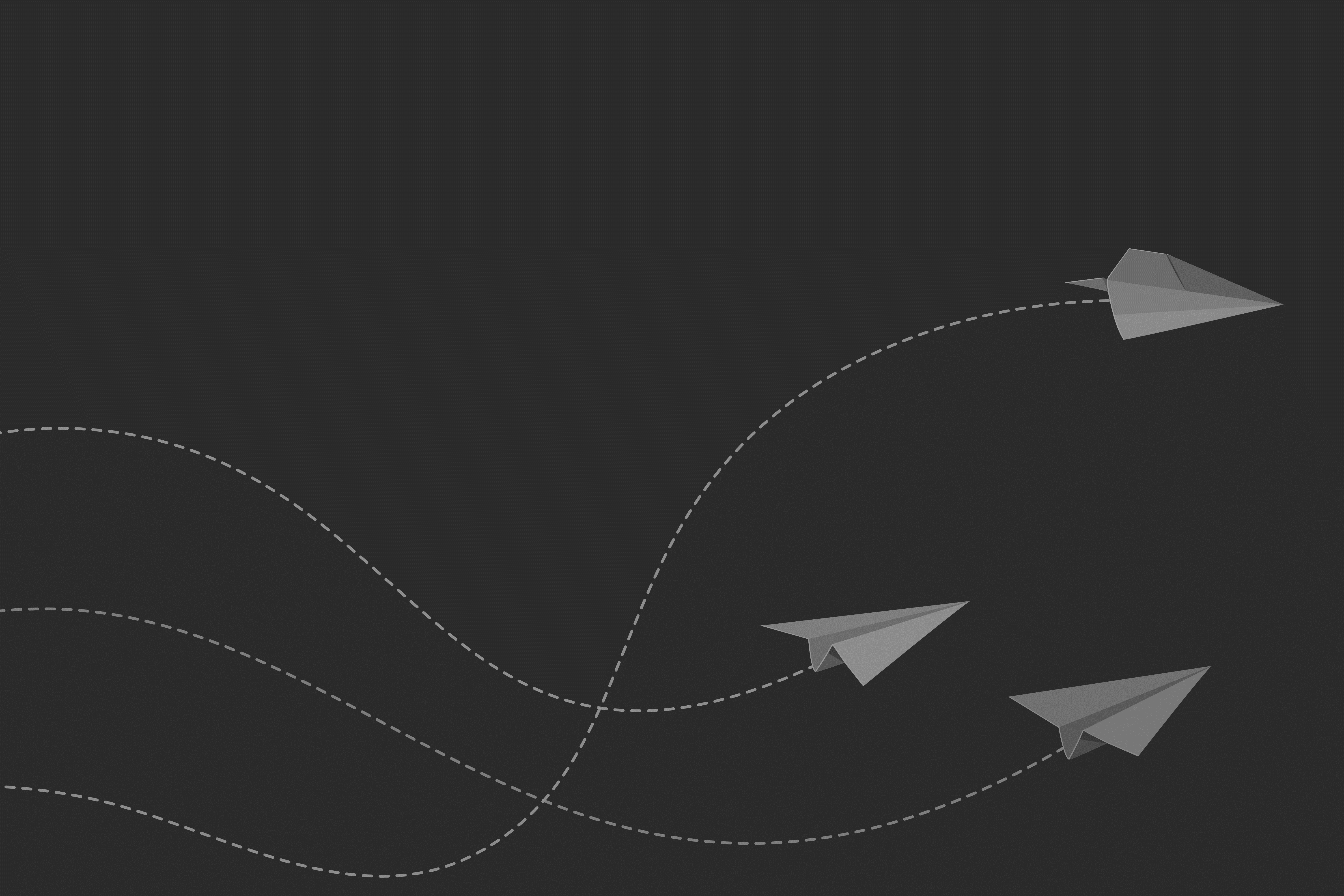 POSITIVE CHARGE
ERSTELLT VON
Lena Meier

Erstellungsdatum: TT.MM.JJ
FALLSTUDIE
Mit dieser Vorlage können Benutzer*innen die gesamte Customer Journey abbilden: Sie können die Handlungen, Gedanken und Emotionen in jeder Phase erfassen. Sie können wertvolle Einblicke in das Verhalten der Kunden gewinnen und ihre Erfahrung mit Ihrem Produkt oder Ihrer Dienstleistung präsentieren.
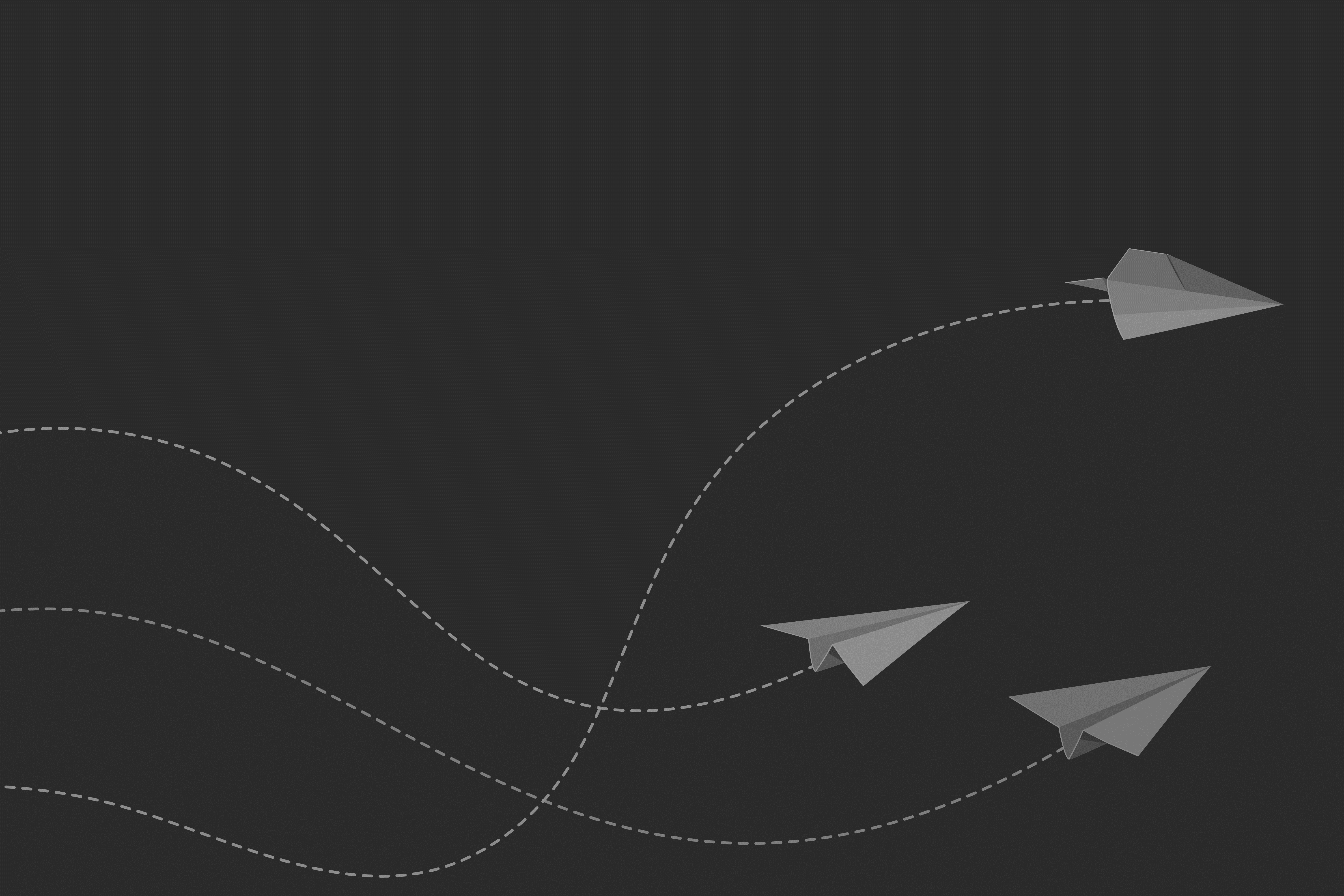